Función de Auditoría
Contraloría General de la República
Temario
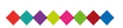 Función de Auditoría y Regulación 
Etapas de la Auditoría
Planificación
Ejecución
Seguimiento y Apoyo al Cumplimiento
Conclusiones – Rol Colaborativo
Función de Auditoría y Regulación
A la CGR le corresponde efectuar auditorías con el objeto de velar por el cumplimiento de las normas jurídicas, el resguardo del patrimonio público y el respeto del principio de probidad administrativa.
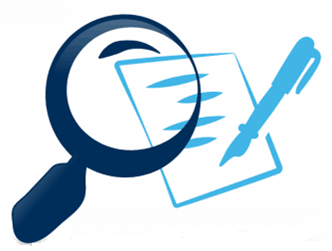 [Speaker Notes: A través de estas auditorías se evalúan los sistemas de control interno de los servicios y entidades; se fiscaliza la aplicación de las disposiciones relativas a la administración financiera del Estado, particularmente las que se refieren a la ejecución de los estados financieros; se comprueba la veracidad de la documentación de respaldo; se verifica el cumplimiento de las normas estatutarias aplicables a los funcionarios y se formulan las proposiciones que sean adecuadas para subsanar los vacíos que se detectan.
Adicionalmente, la Institución puede realizar visitas de inspección en los servicios públicos que fiscaliza, atendiendo denuncias que se le formulen, en cuyo caso efectúa las indagaciones que procedan y emite un informe, el cual es remitido a la autoridad
respectiva.]
Función de Auditoría y Regulación
Resolución N° 20, De 2015 – Fija Normas que Regulan las Auditorías Efectuadas por la Contraloría General de La República
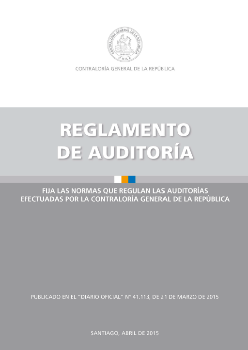 Función de Auditoría y Regulación
MODALIDADES Y FORMAS DE AUDITORÍA
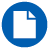 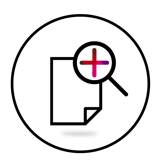 Auditoría
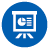 Investigación
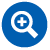 Inspección
NO podrán evaluar los aspectos de mérito o conveniencia de las decisiones políticas o administrativas.
Las auditorías e investigaciones podrán comprender, además, el examen de cuentas
Función de Auditoría y Regulación
FASES DE LA AUDITORÍA
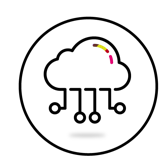 ART 28: Comienza el primer día hábil del mes de julio y terminará el primer día hábil de diciembre del año previo.
ART 32: Participación ciudadana
Planificación
ART 35: Definición del Plan de Auditoría
ART 37. Las actividades de auditoría se inician con una reunión entre el equipo y los funcionarios relacionadas con la materia a auditar.
ART 40: Evaluación de los sistemas, procedimientos y estructuras organizacionales de control interno del auditado.
ART 42: Extensión de la Auditoría a otros servicios involucrados
ART 48: Comunicación del Preinforme. Documento confidencial
ART 52: Clasificación de las observaciones de acuerdo a su nivel de complejidad
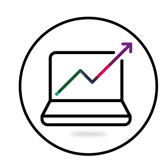 Ejecución
[Speaker Notes: 32: participación de la sociedad civil
35: se definen los equipos, objetivos y programas
40_ considerar que en las auditorías realizamos levantamiento de procesos, entorno de control y recorridos
52 dice relación con la magnitud. Reiteración, detrimento, presuntas responsabilidades]
Función de Auditoría y Regulación
FASES DE LA AUDITORÍA
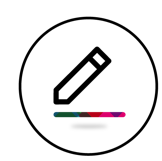 ART 57: se pronunciará sobre el cumplimiento de las instrucciones, la adopción de medidas correctivas y/o la realización de las acciones propuestas adoptadas por el auditado.
Seguimiento
Todos los Informes Finales de Auditoría, Investigaciones Especiales, Inspecciones de Obra Pública y Seguimiento se encontrarán disponibles en la página web de la Contraloría General, salvo aquellos que contengan datos sensibles.
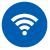 [Speaker Notes: Hablar de impugnaciones art 61 ¿existe plazo para las impuganaciones?]
Función de Auditoría y Regulación
ACCIONES DERIVADAS
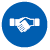 Procedimiento disciplinario
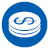 Reintegro
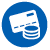 Reparo
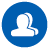 Denuncias
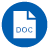 Remisión
[Speaker Notes: Observaciones vinculadas con la custodia, administración recaudación, recepción inversión o pago de los fondos públicos examinados]
Función de Auditoría y Regulación
Fiscalizaciones Realizadas por la Contraloría General de la República en 2017
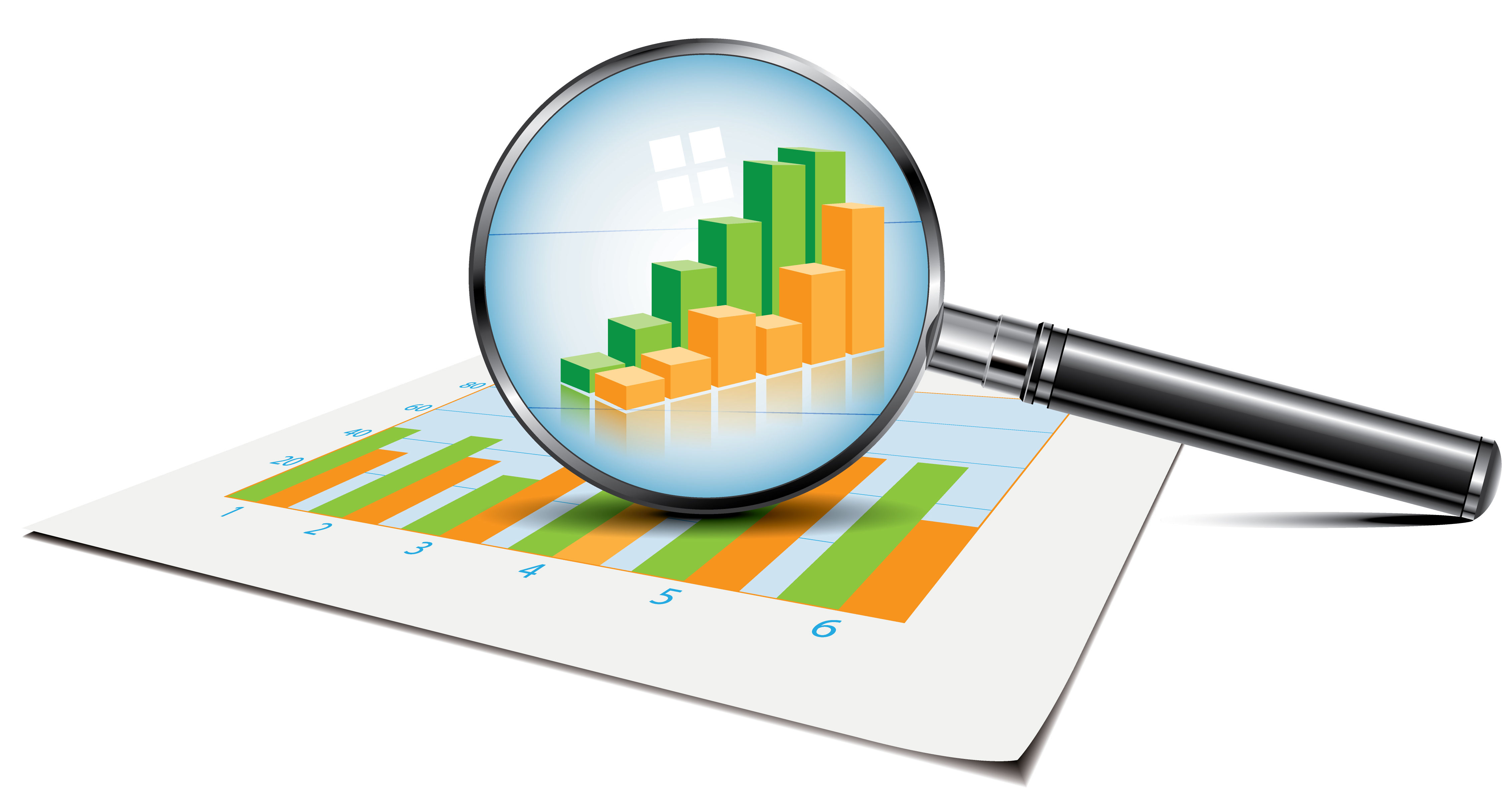 [Speaker Notes: Observaciones vinculadas con la custodia, administración recaudación, recepción inversión o pago de los fondos públicos examinados]
Función de Auditoría y Regulación
Durante el año 2017 se ejecutaron en total 4.172 productos de fiscalización:
AUDITORÍAS
INSPECCIÓN DE OBRA PÚBLICA
SECTOR MUNICIPAL
(2.141 PRODUCTOS)
INVESTIGACIONES ESPECIALES
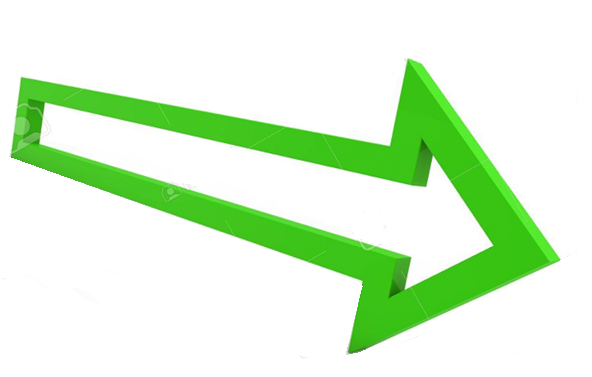 AUDITORÍAS
INSPECCIÓN DE OBRA PÚBLICA
INVESTIGACIONES ESPECIALES
ATENCIONES 
DE DENUNCIA
ATENCIONES 
DE DENUNCIA
Función de Auditoría y Regulación
Etapas de la función de auditoría
SEGUIMIENTO Y APOYO AL CUMPLIMIENTO
PLANIFICACIÓN
EJECUCIÓN
[Speaker Notes: En general no existen grandes diferencias.]
Planificación
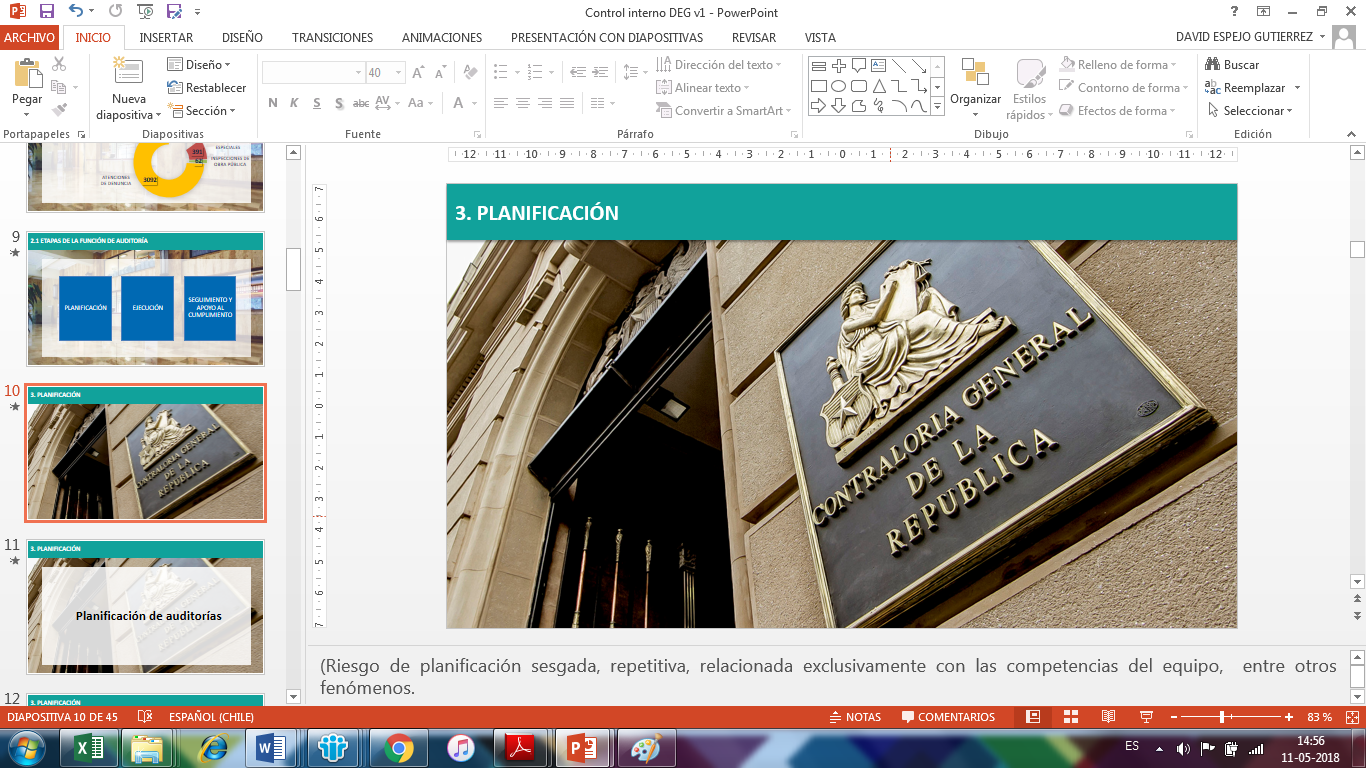 Planificación de auditorías
Planificación
Planificadores:
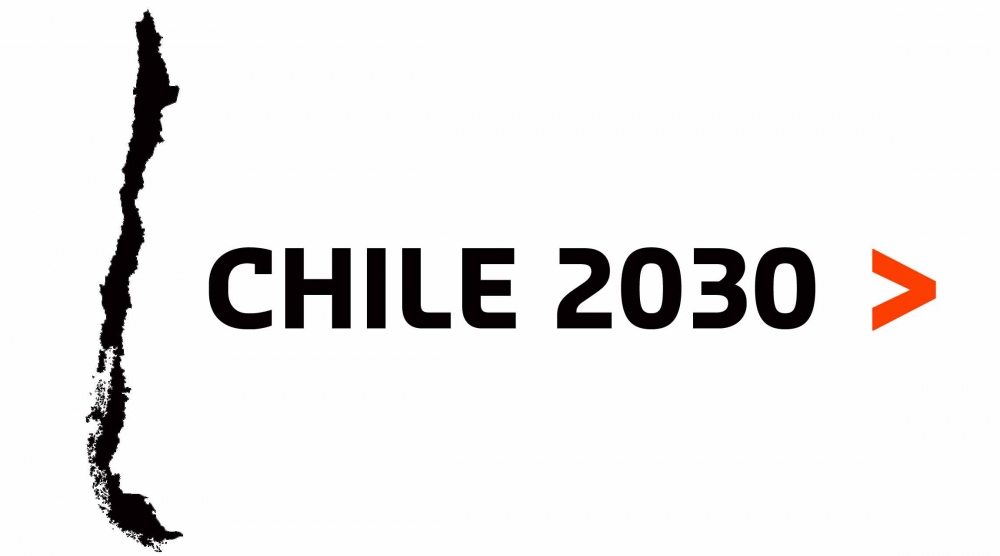 40
funcionarios
Responsables de generar el Plan Operativo de Auditorías
Planificadores a nivel nacional
Planificación
El desafío del equipo de planificación
1806 entidades en la cobertura de la CGR
Aprox. 627 auditorías al año.
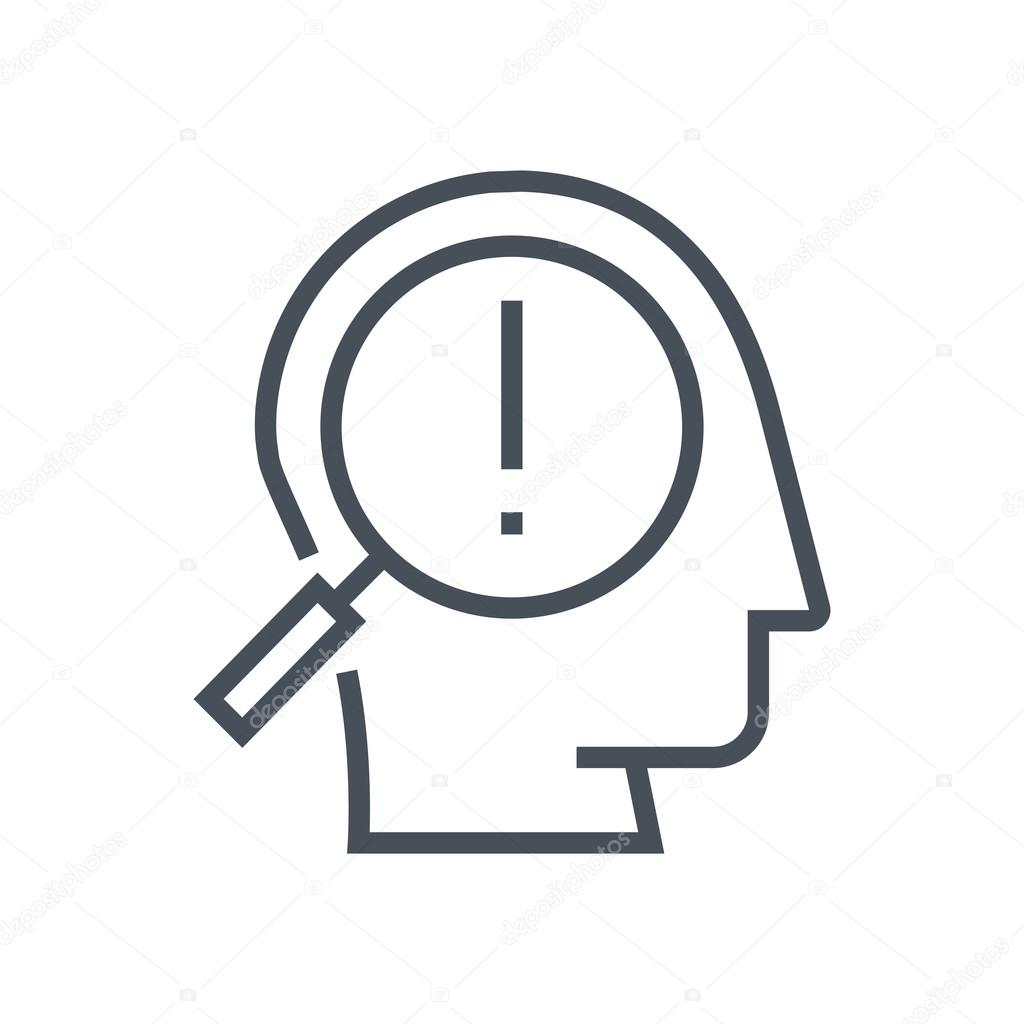 X número de unidades fiscalizables y  materias
[Speaker Notes: Normativo, Control interno, 3E / Impacto/ cobertura / hallazgos relevantes / Eficiencias]
Planificación
Recomendaciones para la confección del plan operativo.
1
Utilizar de metodología basada en riesgos.
Considerar los recursos necesarios para el cumplimiento de la planificación.
2
Documentar el proceso que se sigue para desarrollar y aprobar la planificación.
3
4
Monitorear y controlar el cumplimiento del Plan.
[Speaker Notes: - Metodología de riesgos (Bien aplicada).
- Recurso humano capacitado.]
Planificación
Aplicación de enfoque de riesgo en la determinación de las materias y entidades a examinar (índices, matrices y big data).
Índices de 
Riesgo para ranking
(Entidades)
Indicadores de análisis masivo de datos (BIG DATA)
Priorización / 
Plan operativo
Otros indicadores específicos de riesgo
Matriz de 
importancia relativa para ranking
(Entidades)
[Speaker Notes: Modelo CGR]
Planificación
Otros indicadores específicos de riesgo
Matrices de riesgo y planes de auditoría interna de las UCIs.
Impacto social y funciones institucionales relevantes.
Recursos públicos involucrados.
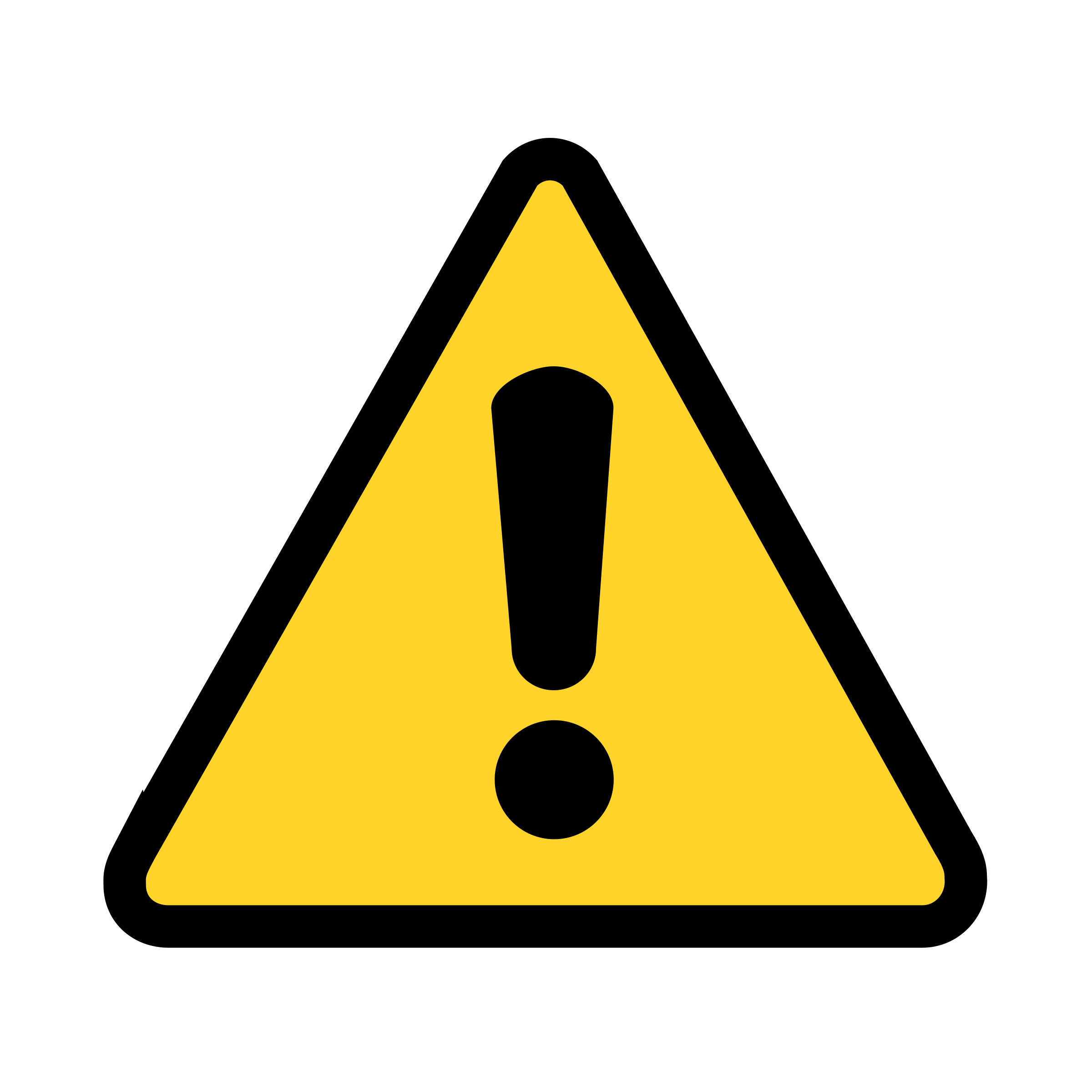 Comportamiento histórico 
de la entidad.
Solicitudes de fiscalización por parte de parlamentarios.
Denuncias de la ciudadanía.
Medios de comunicación.
[Speaker Notes: Considerar la opinión de quienes mas manejan el negocio.]
Ejecución
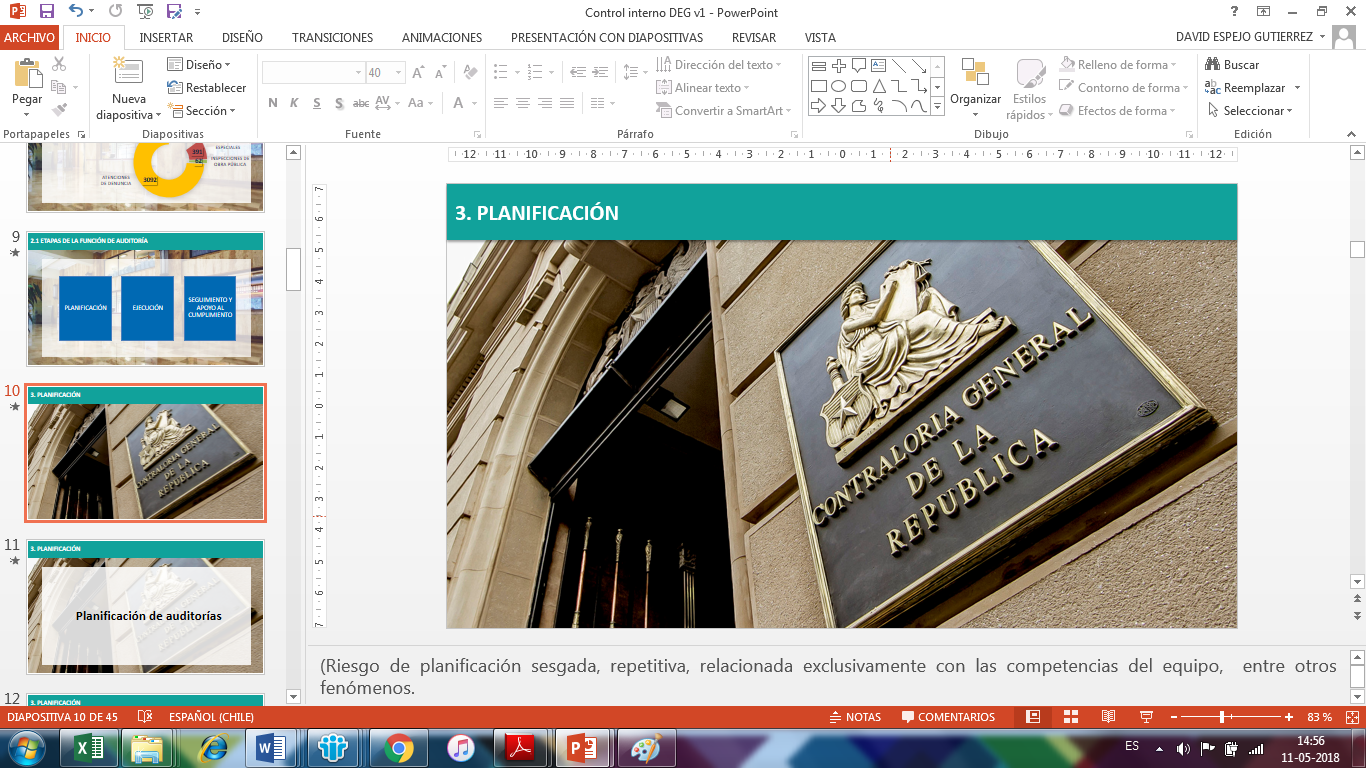 Ejecución de auditorías
Ejecución
Preparación
Ejecución
Cierre
Recopilación de antecedentes
Constitución del equipo en terreno
Emisión de Informe Final
Análisis de sistemas
Ejecución de procedimientos de auditoría.
Plan de auditoría
Emisión de Preinforme
Ejecución
Principales puntos de control
RECOMENDACIONES:
Mantener registros contables y extracontables, oportunos y acordes a la normativa. 
Mantener conciliaciones bancarias actualizadas
Definir procedimientos para  recuperar los activos en favor del Estado.
Procurar el uso eficaz, eficiente y económico de los recursos que disponen las entidades públicas.
Mantener la documentación de respaldo que permita verificar las operaciones.
Adecuado ambiente de control de las Unidades ejecutoras.
Personal con competencias técnicas y los conocimientos jurídicos que le permitan un adecuado de sus funciones.
Mantener sistemas adecuados (o planillas de control en su defecto), respecto de control de inventarios, por ejemplo.
Realizar las contrataciones conforme a la normativa, anteponiendo la licitación pública por sobre el trato directo.
Controlar que los procesos de adquisiciones cumplan con los principios de eficiencia, eficacia y economicidad
Velar para que la responsabilidad sobre el cumplimiento de los contratos recaiga en una unidad específica.
Supervisión efectiva de los contratos y en forma oportuna, con el fin de aplicar  las multas respectivas cuando estas procedan.
Establecer una detallada definición de los requisitos de quien puede acceder a estos beneficios. 
Revisar la rendición de los fondos de las entidades receptoras.
Manejar los recursos en cuentas corrientes específicas, para su correcto control
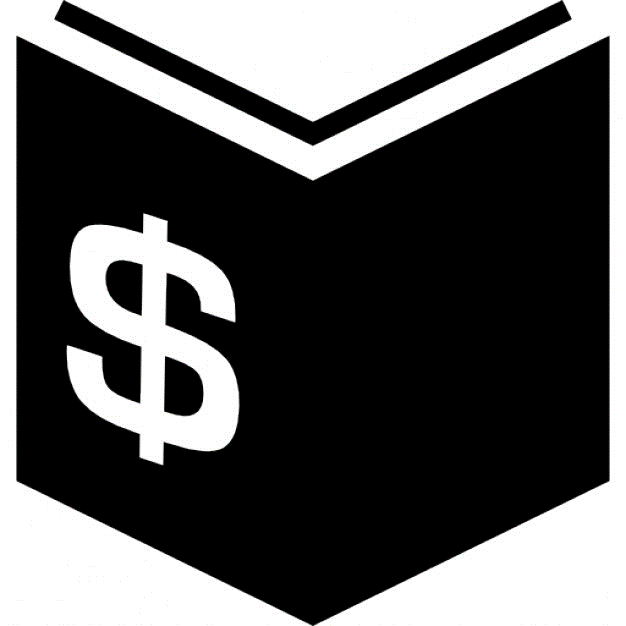 Seguimiento y Apoyo al Cumplimiento
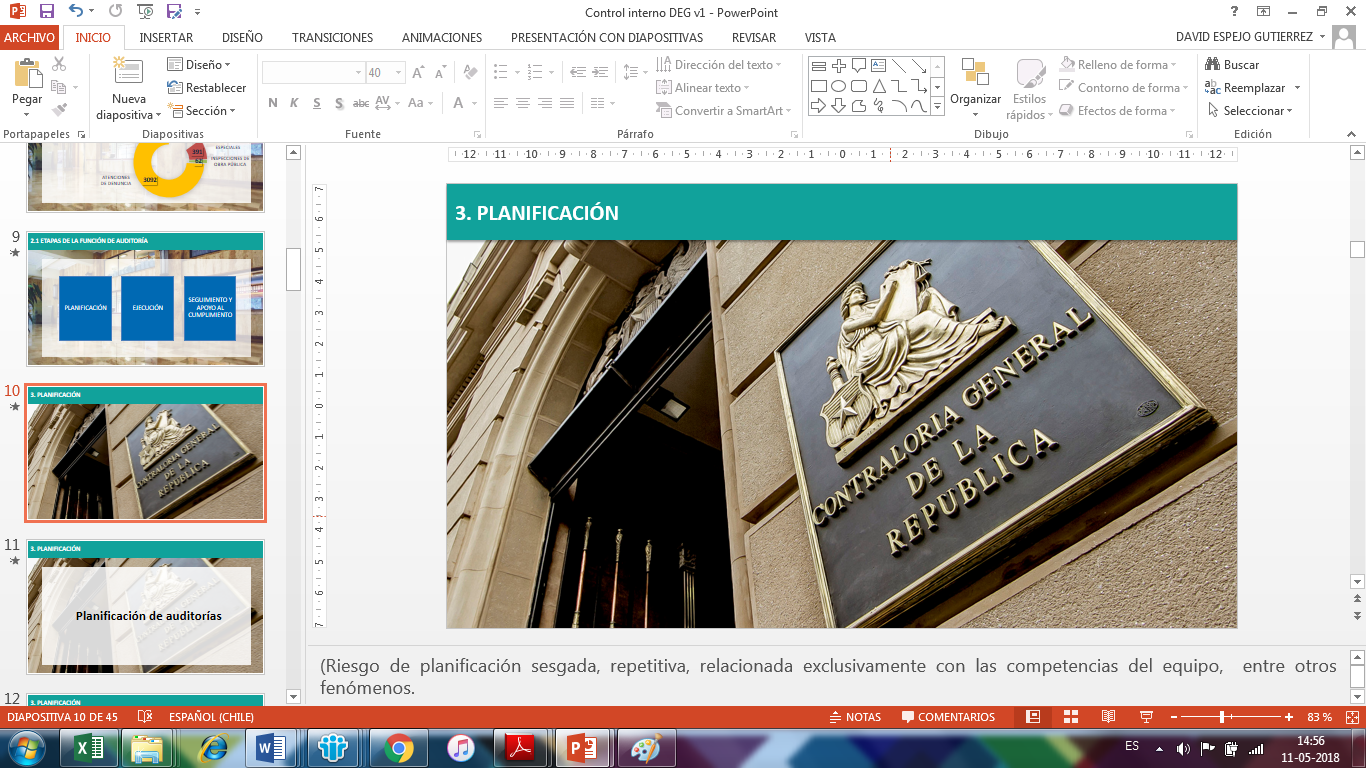 Seguimiento y Apoyo al Cumplimiento
Seguimiento y Apoyo al Cumplimiento
Modelo actual de seguimiento
Actualmente los Equipos de Seguimiento y Apoyo de la CGR son responsables de validar el cumplimiento de la totalidad de las acciones correctivas requeridas para lo cual es fundamental el apoyo de los encargados control interno.
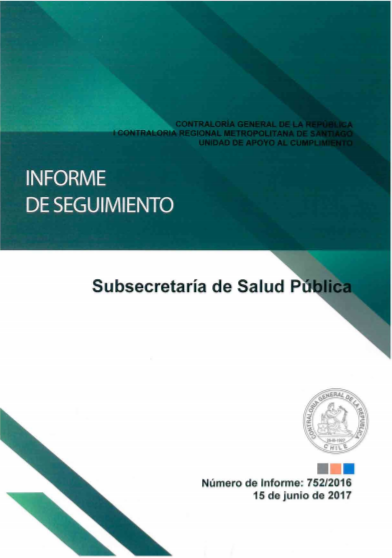 División de Auditoría- Coordinación Nacional de Seguimiento y Apoyo al Cumplimiento
Seguimiento y Apoyo al Cumplimiento
Responsabilidad del seguimiento – Oficio CGR N° 14.100 de 2018
Las modificaciones al modelo de seguimiento consideran la implementación de una política de complementariedad entre los esfuerzos de la Contraloría y las Unidades de Control Interno, donde de acuerdo a la complejidad del hecho observado, se determinará la responsabilidad de la validación del cumplimiento, todo lo cual comenzará a aplicarse a partir del 2 de julio del presente año.
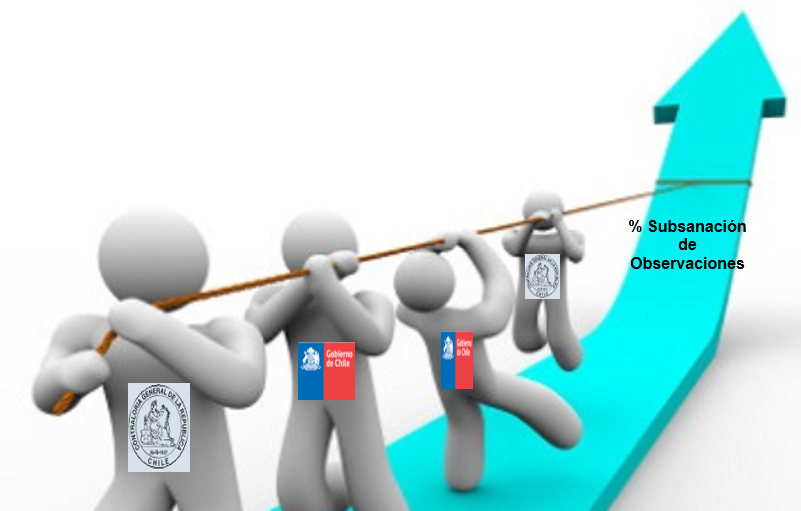 División de Auditoría- Coordinación Nacional de Seguimiento y Apoyo al Cumplimiento
Seguimiento y Apoyo al Cumplimiento
Responsabilidad de la validación del cumplimiento según complejidad

La validación del cumplimiento de las acciones correctivas de observaciones Medianamente Complejas (MC) y Levemente Complejas (LC), se mantendrá en los Encargados de Control Interno o Auditoría Interna de cada servicio.

El trabajo de la Contraloría General se centrará en la validación del cumplimiento de las acciones correctivas requeridas respecto de observaciones Altamente Complejas (AC) y Complejas (C) principalmente en terreno.

Esto apunta a aumentar la oportunidad del seguimiento y no duplicar esfuerzos respecto a las observaciones de menor complejidad, ya que en la mayoría de los casos la implementación de acciones correctivas ya fue validada por el encargado de control interno al interior de una organización.

En el caso de las observaciones complejas la acreditación de las de acciones correctivas implementadas también se deberá realizar a través el Sistema de Seguimiento y Apoyo CGR.
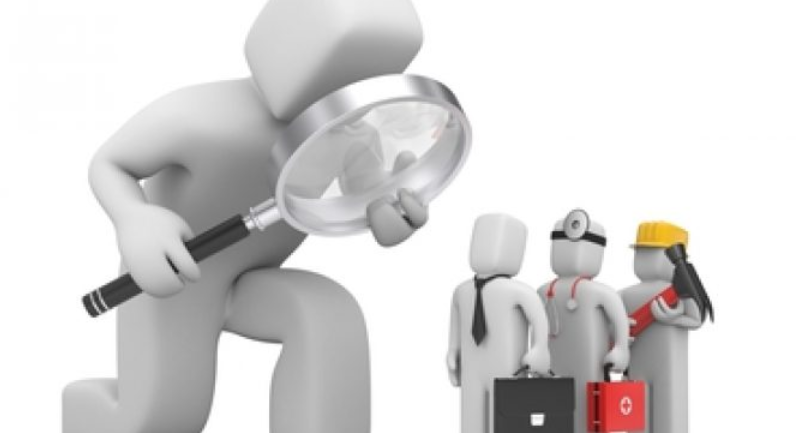 División de Auditoría- Coordinación Nacional de Seguimiento y Apoyo al Cumplimiento
Seguimiento y Apoyo al Cumplimiento
Programa de Apoyo al Cumplimiento CGR
Objetivos del Programa
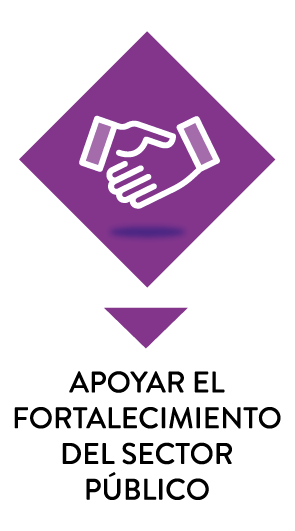 Transformar la información obtenida en los procesos de fiscalización en herramientas que contribuyan a la mejora continua de los Servicios.
Asesorar a entidades públicas, en la detección de problemáticas institucionales aportando con herramientas metodológicas a la identificación de posibles soluciones.
Orientar al servicio en la confección de un plan de mejoras, estableciendo actividades concretas y plazos para su cumplimiento.
División de Auditoría- Coordinación Nacional de Seguimiento y Apoyo al Cumplimiento
División de Auditoría- Coordinación Nacional de Seguimiento y Apoyo al Cumplimiento
Seguimiento y Apoyo al Cumplimiento
Beneficios del Programa de Apoyo al Cumplimiento CGR
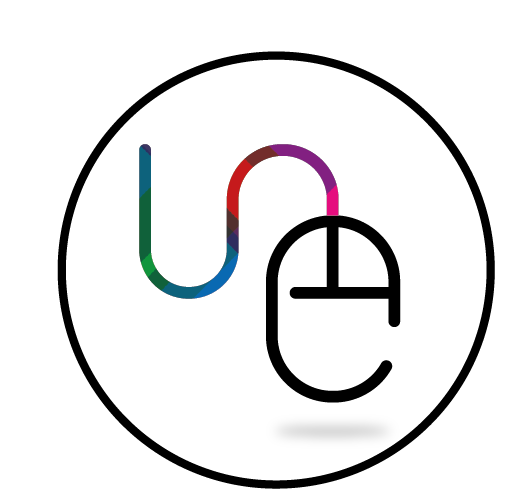 Acceder de forma gratuita a software de la CGR para la gestión de vehículos, gestión documental y gestión de personal.
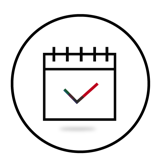 Apoyo técnico por parte de la CGR durante el proceso de diseño y ejecución del plan de mejoras.
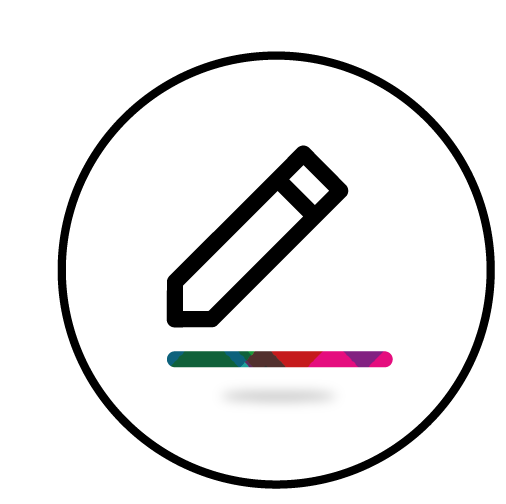 Acceso preferente a capacitaciones CGR.
División de Auditoría- Coordinación Nacional de Seguimiento y Apoyo al Cumplimiento
Conclusiones – Rol Colaborativo
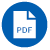 ACTUALIZACIÓN RESOLUCIÓN 1.485 DE CGR
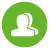 CAPACITACIONES SOBRE MATERIAS DE INTERÉS
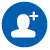 ENCUENTROS AUDITORES INTERNOS
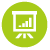 POTENCIAR EL PORTAL UCI DE CGR
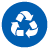 MESAS DE TRABAJO PARA REQUERIMIENTOS DE LAS UCI
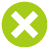 RECONSIDERACIÓN DE CRITERIOS INTERNOS
[Speaker Notes: Portal UCI es para sector público y municipal
Portal Jurídico Municipal: Los abogados y asesores jurídicos de los distintos organismos sometidos a su control -entre ellos, las municipalidades-, están sujetos a la dependencia técnica de la Contraloría General, cuya jurisprudencia y resoluciones deberán ser observadas por esos funcionarios, es que se ha estimado necesario fortalecer el vínculo existente con ellos, de manera que puedan acceder a información actualizada y realizar consultas a este Órgano de Control sobre aquellas materias jurídicas que sean de su interés, directamente relacionadas con las labores que desarrollan en sus respectivos municipios.

Reconsideración de criterios:
Observación relativa a falta de planificación y/o ejecución de auditorías de las Unidades de Auditoría Interna.
Observación que exige que el plan de auditoría debe ser aprobado a través de un acto administrativo formal.]